Get Started With Healthy EatingIn the Store and the Kitchen
[Speaker Notes: Dye Cuts Needed:
Capitol Letters: G (1) S (2) W (1) H (1) E (1) I (1) K (1)
Lowercase: e (13) t (14) a (6) r (4) d (4) i (4) h (5) l (2) y (2) n (4) g (1) o (3) c (1)]
nau.edu/budgetbites
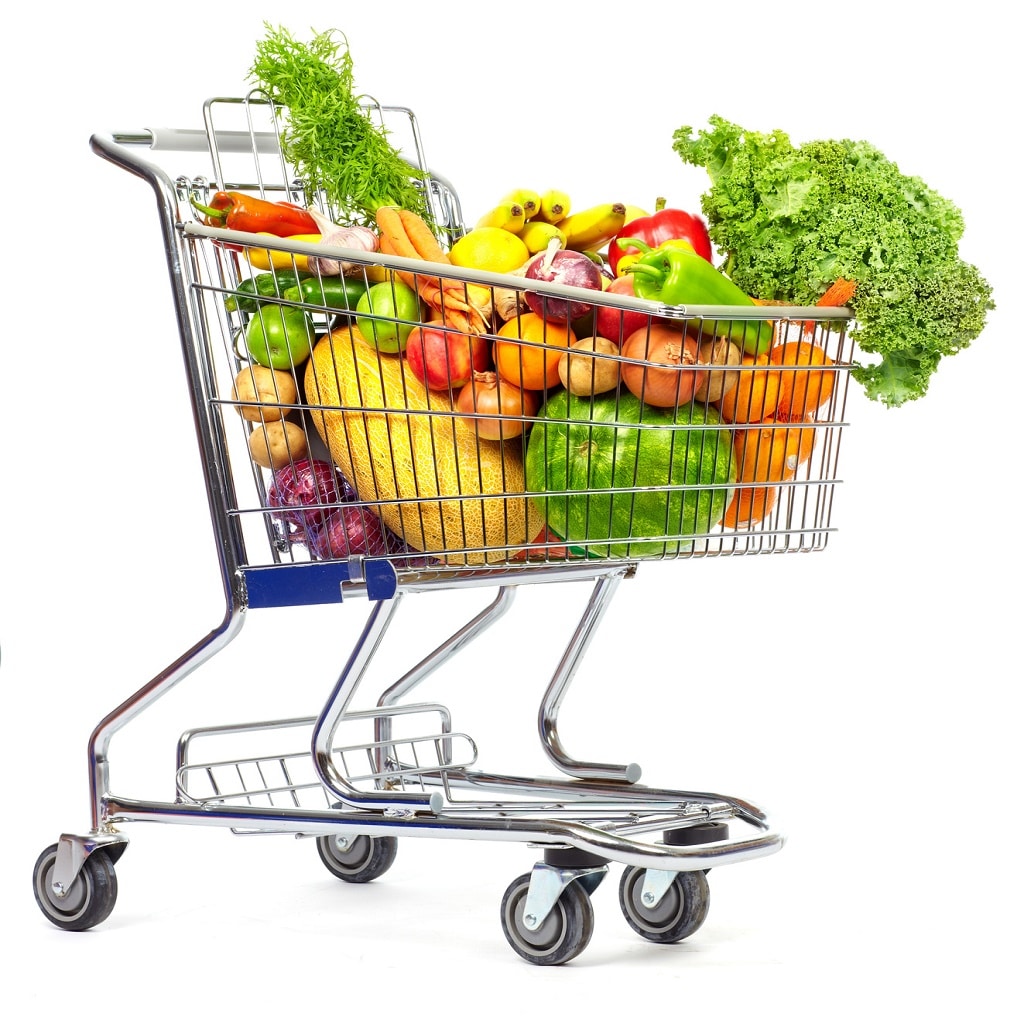 Shopping Tips
Cooking Tips
Kitchen Essentials